property
(RUMAH, TANAH, APARTEMEN)
DR. HERMAN S. MBA
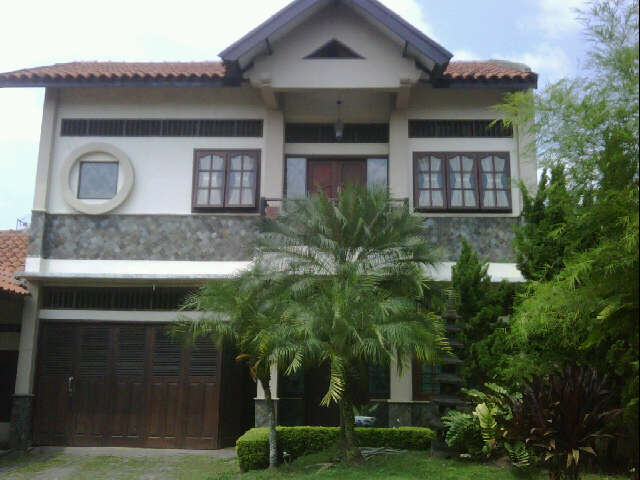 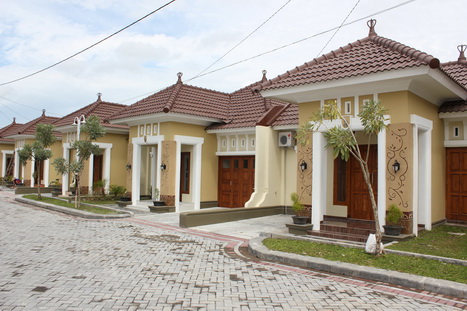 Magister MANAGEMENT

Universitas Komputer Indonesia
Bahan Bacaan
Hartanto, J., Property Cash Machine, Gramedia Pustaka Utama, 2009.
Jusuf, M., Property, Minerva Athena Pressindo, 2009.
Majalah Tren Property, Housing Estate, Vol.IX, No.104, April 2013.
Property Plus Indonesia, Strategy Membangun Bisnis Developer Property, Ufuk Press, 2012.
Santoso, B., Mengelola dan Mengoptimalkan Aset Property, Gramedia, 2011.
Trump, D., Nasihat Real Estate Terbaik yang Pernah Saya Terima, MIC Publishing, 2008.
Trump University, Wealth Building 101, John Willey & Sons, 2007
USIA > 65 TAHUN DI NEGARA MAJU
63% Hidup dari Santunan Orang Lain
27% Meninggal
5% Kerja untuk Hidup
4% Nyaman
1% Kaya
Bagaimana dengan Kita Saat Pensiun (57 Tahun)?
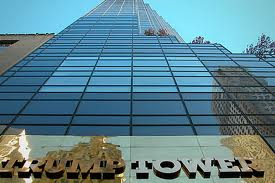 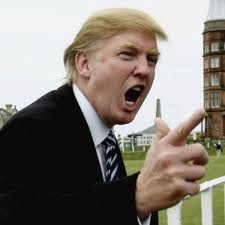 If you born poor, it’s not your mistake
If you die poor, it’s really your mistake
PROPERTY
Sesuatu yang dapat dimiliki.
Real property.
Personal property.

REAL ESTATE ADALAH INVESTASI TERBAIK DI SELURUH DUNIA (DONALD TRUMP).
Tingkat Pengembalian & Resiko
6
PROPERTY DI INDONESIA?
Setiap 10 tahun harga property (rumah & tanah) akan menjadi ……………….kali.
Hitunglah nilai uang sebesar Rp. 100 juta yang didepositokan di Bank dengan bunga 5% pertahun selama 10 tahun.
“The most powerful force in the universe is compound interest”. Albert Einstein quotes
MANFAAT REAL PROPERTY
Apresiasi
Pendapatan
Daya ungkit
Tingkat kendali yang tinggi
KEKURANGAN
Likuiditas yang relatif rendah
Perlu modal besar
Manajemen yang kontinyu
Kontrol pemerintah
Resiko (property crash)
PAJAK-PAJAK
Pajak Pertambahan Nilai (PPN): 10% NJOP utk >90j
Bea Perolehan Hak Atas Tanah dan Bangunan (BPHTB): 5% nilai transaksi (NJOP) – NJOPTKP
Pajak Penghasilan: 5% NJOP (<60 jt tdk kena PPH)
Pajak Penjualan Barang Mewah (PPnBW): 20% harga jual utk rumah luas bangunan > 400 m^2 atau 3jt/m^2 atau apartemen > 150m^2 4jt/m^2
Pajak Bumi dan Bangunan (PBB): tiap tahun
BIAYA LAIN-LAIN
Biaya Notaris: 0.5% Nilai Jual
Biaya Balik Nama Sertifikat: 2% Nilai Jual
ASET TANAH
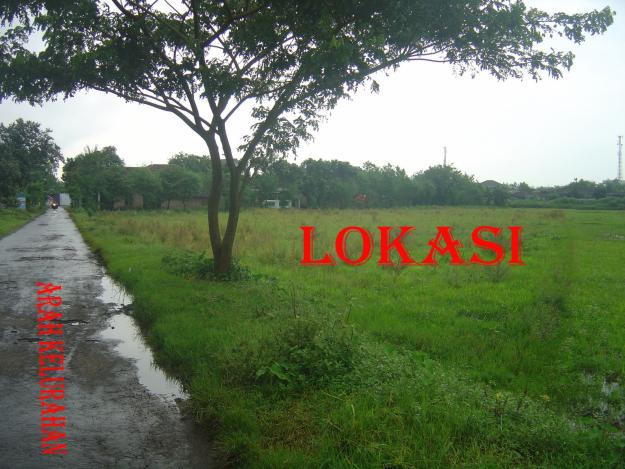 Jakarta, rata2 kenaikan NJOP pertahun 10%
ASET RUMAH
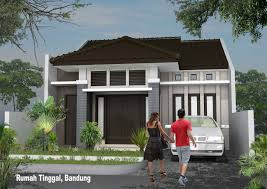 Rumah yang dihuni sendiri
Rumah kost
Ruko/Rukan
Rumah yang disewakan yield 5%/tahun
Return tahunan rata-rata 17%
KPR RUMAH
Uang Muka (DP): 20-30%
Bunga: 12% (April, 2013)
Bunga: 7.25%, utk Rumah<90 jt (UM 10%)
Tenor: 5, 10, 15 atau 20 tahun
Cicilan: (((1+i)^n x 1)/((1+i)^n-1)) X Jumlah Pinjaman, n=tenor kredit
Biaya Provisi (admin): 1%
Biaya Taksiran, Asuransi, dll: 2-3%
Kemampuan angsuran maksimum:30-35% salary
CONTOH PENAWARAN KPR RUMAH ( 15 TAHUN – Sumber: Majalah Housing Estate, April, 2013)
APARTEMEN
Rusunami (WNI penghasilan 1.2-4.5 jt)
Apartemen/Kondomonium (200jt-5M)
Kondotel
Harga < Rp. 144 jt bebas PPN
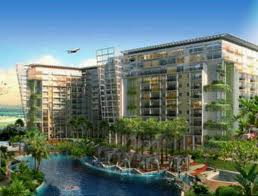 CONTOH PENAWARAN APARTEMEN ( 15 TAHUN – Sumber: Majalah Housing Estate, April, 2013)
GEDUNG PERKANTORAN
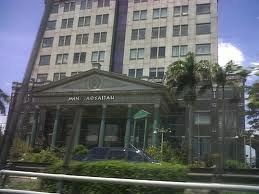 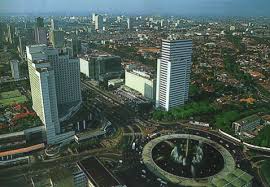 KEAHLIAN YANG DIBUTUHKAN INVESTOR PROPERTY
Mendapatkan ‘hot deal’ - Rumus Dolf De Roos (Real Estate Riches): 100:10:3:1
Menilai harga property
Negosiasi dengan penjual
Mendapatkan pembiayaan
Mengelola property
Menjual property
PROPERTY YANG HARUS DIHINDARI
Dokumen tidak lengkap
Masih berupa gambar?
Masih berupa tanah?
Lokasi:
	- daerah banjir
	- dekat tegangan tinggi
	- dekat tempat pembuangan akhir
	- dekat kuburan
	- dekat rel kereta api
	- tidak bisa dilalui mobil
	- dekat SPBU
UNTUK INVESTASI TIDAK PERLU KAYA TERLEBIH DAHULU TETAPI
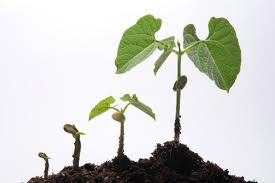 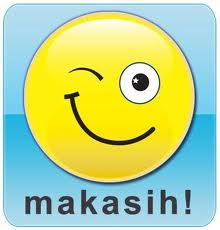 UNTUK KAYA ATAU BEBAS FINANSIAL PERLU INVESTASI LEBIH DAHULU